1
Section # 13 . Based in Impairment of Emotional Regulatory Circuits.
Emotional expressions.
2
LuBAIR™ Inventory
Based in Impairment of Emotional Regulatory Circuits
Emotional Expressions
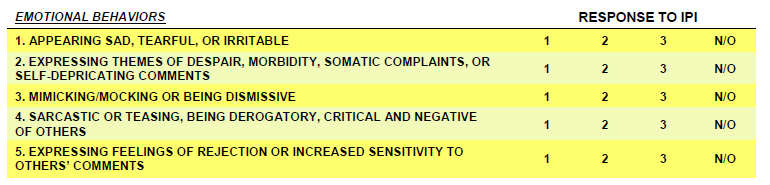 3
LuBAIR™ Inventory
Based in Impairment of Emotional Regulatory Circuits
Emotional Expressions
Represents two primary emotions:
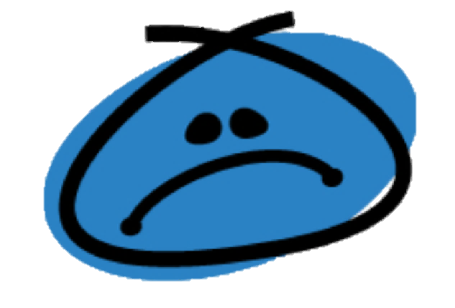 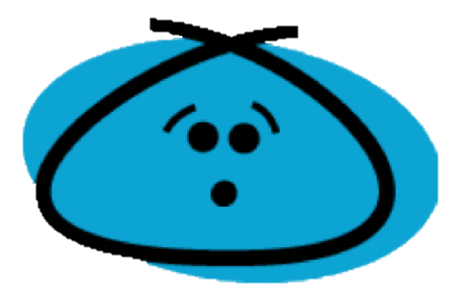 Melancholy	      &
Discontentment
4
LuBAIR™ Inventory
Based in Impairment of Emotional Regulatory Circuits
Emotional Expressions
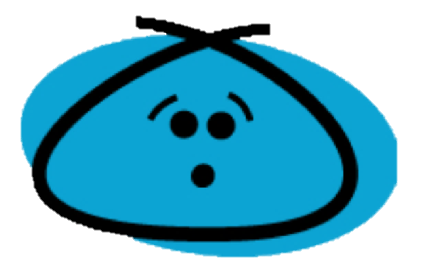 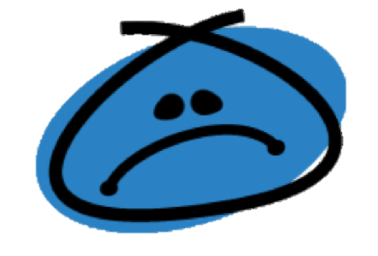 Sadness or Melancholy
Discontentment
[Speaker Notes: Is this good here?]
5
LuBAIR™ Inventory
Based in Impairment of Emotional Regulatory Circuits
Emotional Expressions
Melancholy
Appearing sad, despondent, or tearful
Expression of themes of despair, morbidity, gloominess, and somatic complaints
Feeling rejected or increased sensitivity to comments from others
6
LuBAIR™ Inventory
Based in Impairment of Emotional Regulatory Circuits
Emotional Expressions
Discontentment
Low frustration tolerance, irritable, short-tempered
Mimicking or mocking and being dismissive
Sarcastic or teasing, derogatory comments, being critical and negative of others
7
LuBAIR™ Inventory
Based in Impairment of Emotional Regulatory Circuits
Emotional Expressions
Humans are innately averse to pain; emotional or physical 
Protection from pain becomes primary defense mechanism
Does not change regardless of stage of dementia
Likely heightened
8
LuBAIR™ Inventory
Based in Impairment of Emotional Regulatory Circuits
Emotional Expressions
Two approaches to dealing with pain:
Coping with pain 
				&
Avoidance of pain
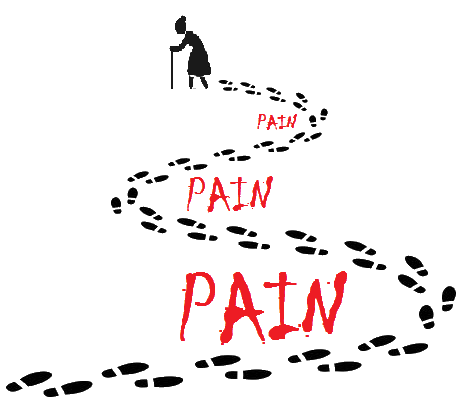 9
LuBAIR™ Inventory
Based in Impairment of Emotional Regulatory Circuits
Emotional Expressions
Coping with Pain (Melancholy)
‘Catharsis’ of pain - crying and talking
Measured ‘decompression’
Observer’s perspective: suffering
Individual’s perspective:  relief from suffering
10
LuBAIR™ Inventory
Based in Impairment of Emotional Regulatory Circuits
Emotional Expressions
Avoidance of Pain (Discontentment)
“I feel good by putting you down” (verbal) 
Pro-active shut down of communication  
(non-verbal)
Creates barriers or distance with others
Protect exposure to ‘hurt’
Prevent experiencing of ‘pain’
11
LuBAIR™ Inventory
Based in Impairment of Emotional Regulatory Circuits
Emotional Expressions
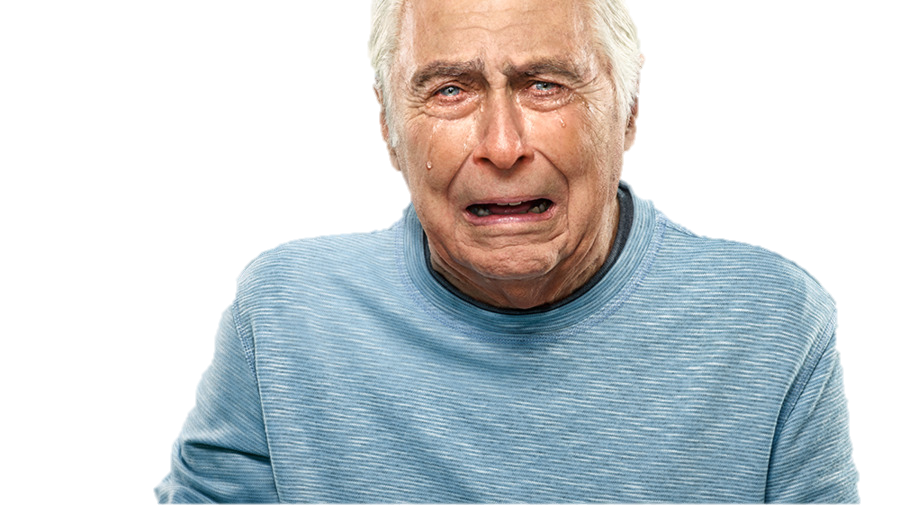 12
LuBAIR™ Inventory
Based in Impairment of Emotional Regulatory Circuits
Emotional Expressions
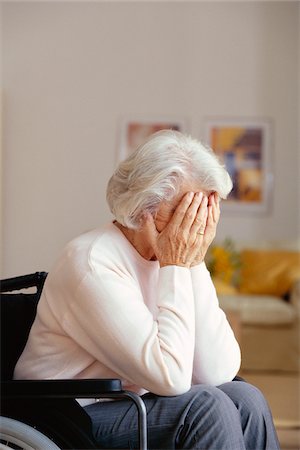 13
LuBAIR™ Inventory
Based in Impairment of Emotional Regulatory Circuits
Emotional Expressions
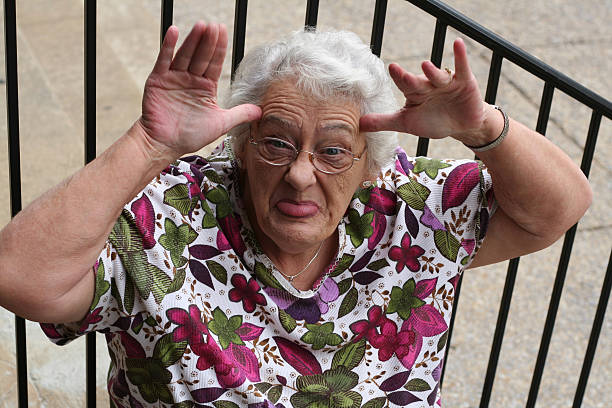 14
LuBAIR™ Inventory
Based in Impairment of Emotional Regulatory Circuits
Emotional Expressions
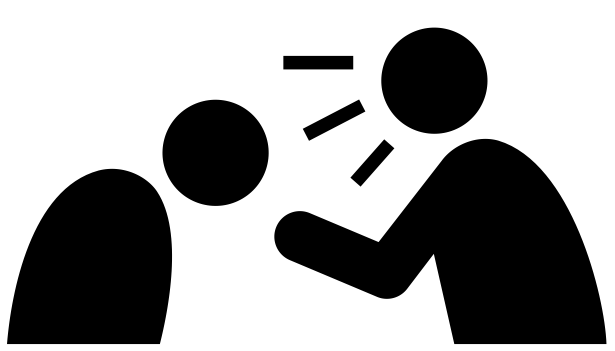 15
LuBAIR™ Inventory
Based in Impairment of Emotional Regulatory Circuits
Emotional Expressions
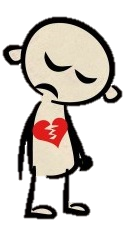 16
LuBAIR™ Inventory
Based in Impairment of Emotional Regulatory Circuits
Emotional Expressions
Purpose of Expressions (Melancholy)

Presence of painful states – PwD is ‘coping’ with pain
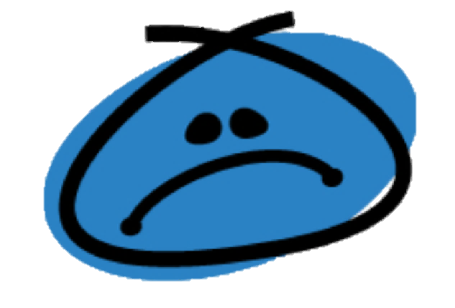 [Speaker Notes: Two slides.  Purpose of Measure for Meloncholy.  Awareness of ‘coping’ with pain.  Purpose of measure for discontentment.  Awareness of ‘avoidance’ of pain]
17
LuBAIR™ Inventory
Based in Impairment of Emotional Regulatory Circuits
Emotional Expressions
Meaning of Expressions (Melancholy)

“Please help me in my catharsis”
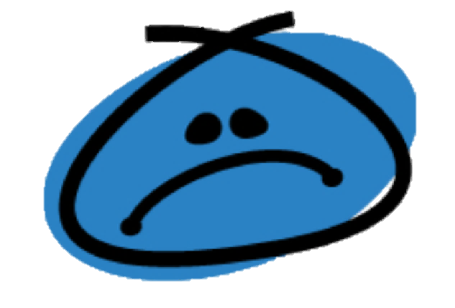 [Speaker Notes: Two slides.  Meaning of the Expression based in melancholy.  I am not surffering (this does not make sense to me – they *are* suffering otherwise why would they be sad? They are trying not to suffer – “I’m trying to relieve my suffering” makes a lot more sense); please help me in releasing my emotions.  Meaning of the Expression based in discontentment.  Please don’t take me for a ‘jerk’; I am simply trying to protect myself from ‘pain’.]
18
LuBAIR™ Inventory
Based in Impairment of Emotional Regulatory Circuits
Emotional Expressions
Purpose of Expressions (Discontentment)

Presence of painful states – PwD is ‘avoiding’ pain
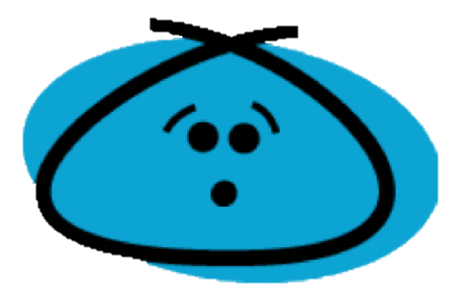 [Speaker Notes: Two slides.  Purpose of Measure for Meloncholy.  Awareness of ‘coping’ with pain.  Purpose of measure for discontentment.  Awareness of ‘avoidance’ of pain]
19
LuBAIR™ Inventory
Based in Impairment of Emotional Regulatory Circuits
Emotional Expressions
Meaning of Expressions (Discontentment)

“Please don’t take me for a ‘jerk’ – I am simply trying to protect 		myself from pain”
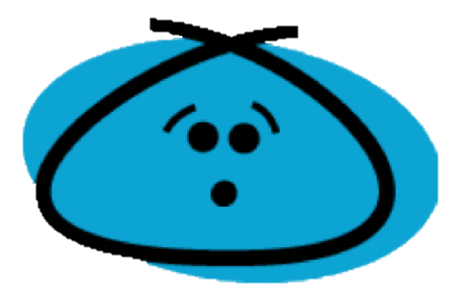 [Speaker Notes: Two slides.  Meaning of the Expression based in melancholy.  I am not surffering; please help me in releasing my emotions.  Meaning of the Expression based in discontentment.  Please don’t take me for a ‘jerk’; I am simply trying to protect myself from ‘pain’.]
20
LuBAIR™ Inventory
Based in Impairment of Emotional Regulatory Circuits
Emotional Expressions
Approach to Care
It depends…
Does the behavioral expression appear to be:
Melancholy 
	    or
Discontentment
This is important information! 
Please pass it on to the team!
21
LuBAIR™ Inventory
Based in Impairment of Emotional Regulatory Circuits
Emotional Expressions
Approach to Care
If it appears to be
Acknowledge they are hurting
Validate and accept the ‘state of catharsis’
Create a safe environment
Facilitate ‘catharsis’ through verbal and non-verbal communication
melancholy:
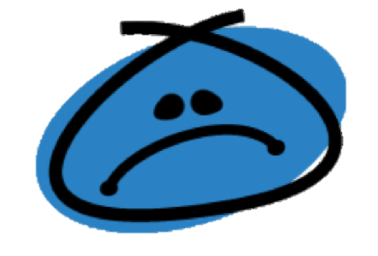 22
LuBAIR™ Inventory
Based in Impairment of Emotional Regulatory Circuits
Emotional Expressions
Approach to Care
If it appears to be
Understand the “contradiction” (they might seem like a jerk but they’re just protecting themselves)
Make them feel good about themselves
Use ‘reverse psychology’ (say the opposite of what would normally be said)
discontentment:
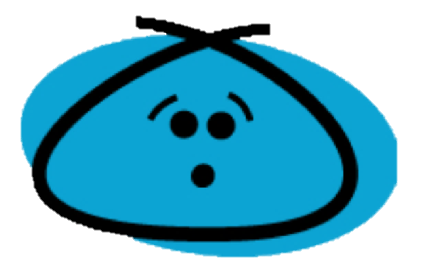 23
LuBAIR™ Inventory
Based in Impairment of Emotional Regulatory Circuits
Emotional Expressions
Approach to Care
Remember…
It’s NOT personal
They aren’t trying to be mean
They don’t want to suffer
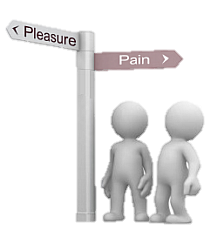